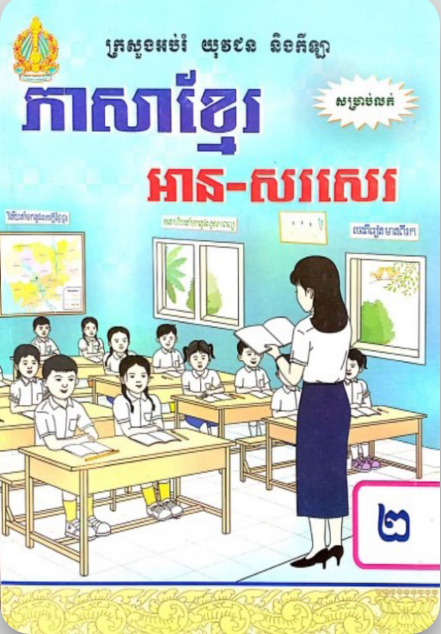 ភាសាខ្មែរថ្នាក់ទី២  មេរៀនទី២	រំឭកព្យញ្ជនៈផ្សំស្រៈ
		ក ខ ច ឆ ដ ឋ ណ ត ថ ប ផ ស ហ ឡ អ
ចំណី	តាខេ	បបរ	ដំបៅ	កាផា	សរសេរ	សរសើរ
ហូរហែ	  កីឡា   អាហារ

កុំឆីចំណីឆៅ។
បងចំណានខំដេរខោ។
ចែអាំសរសើរបុប្ផាថា ចេះថែដំណាំ។
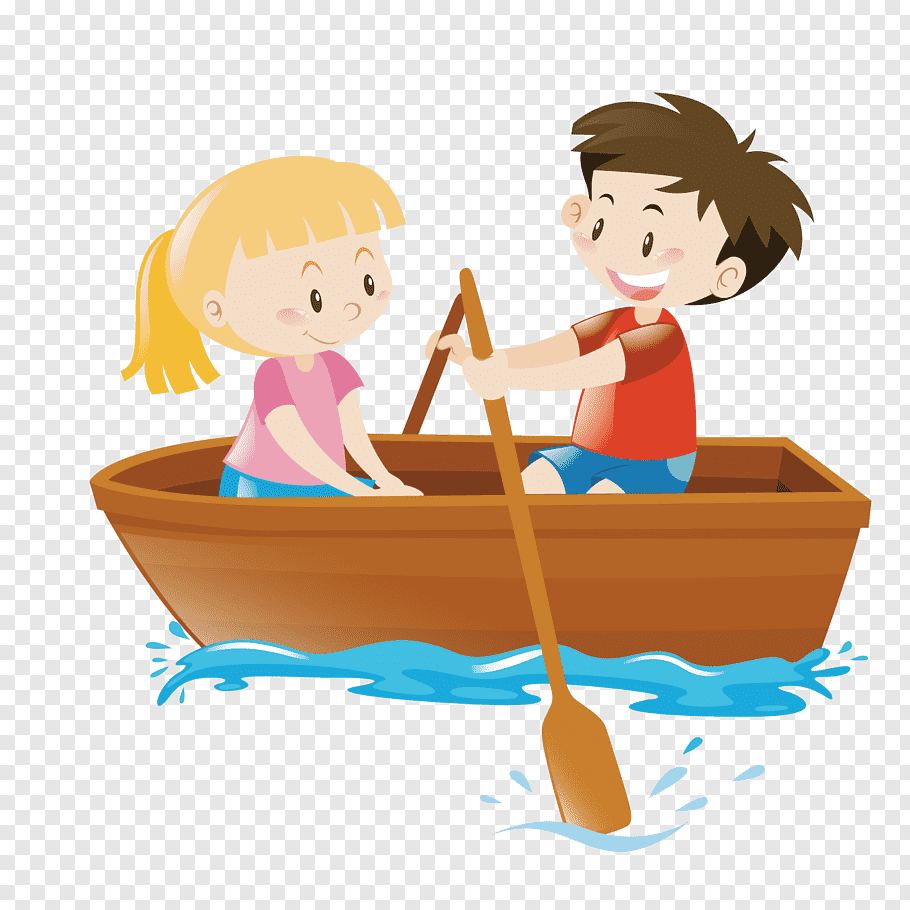 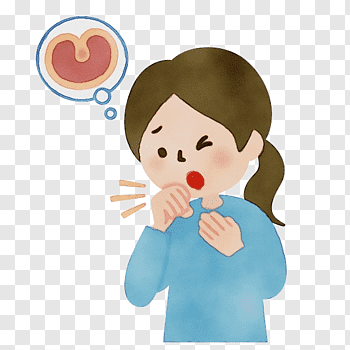 កកូរ
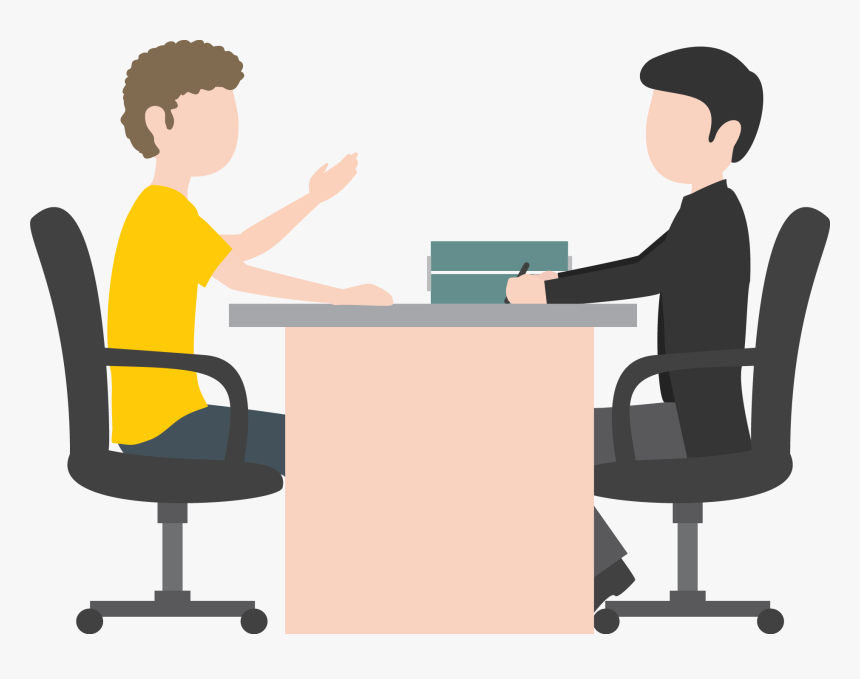 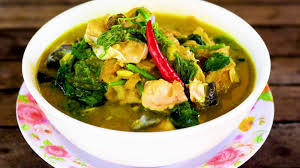 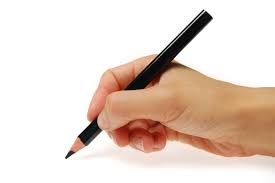 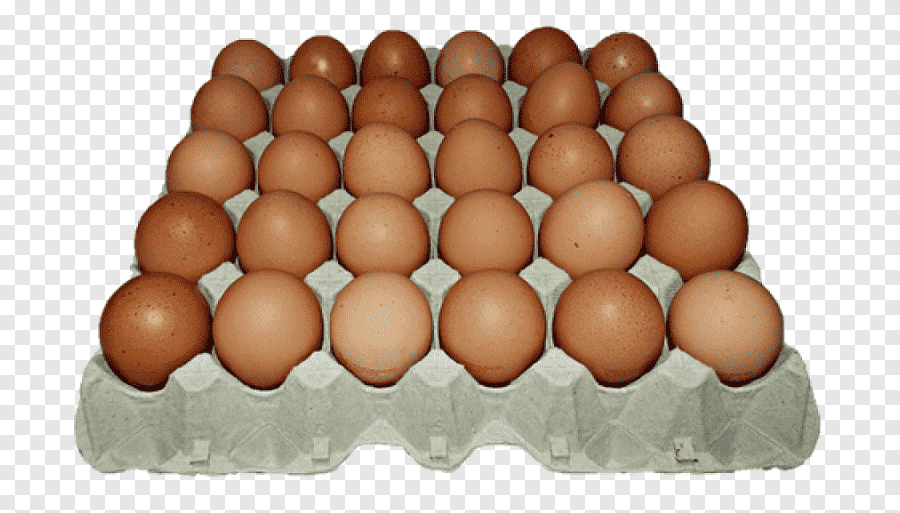 ខះក
ឡូ
អុំ
ចរចា
ចារ
កកូរ
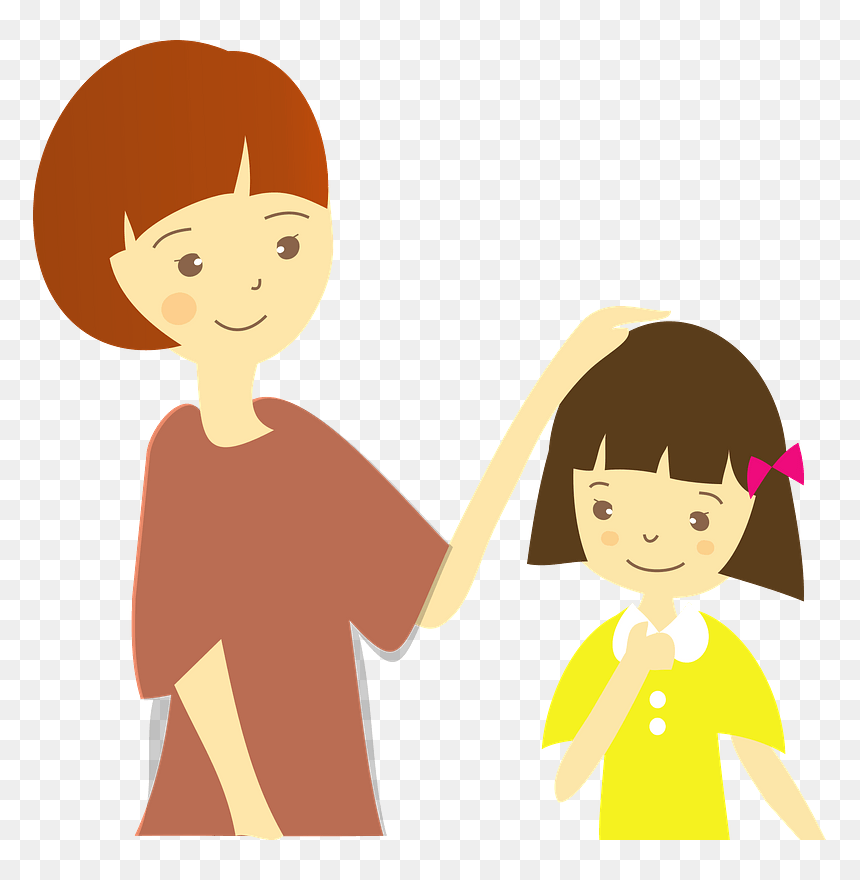 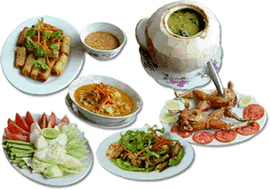 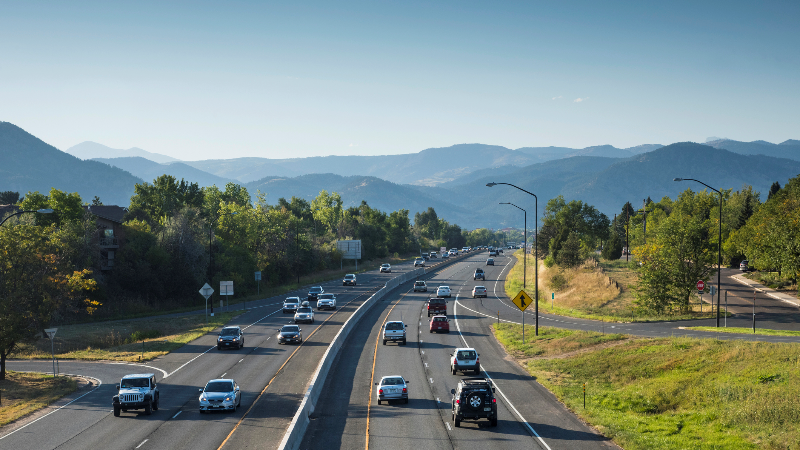 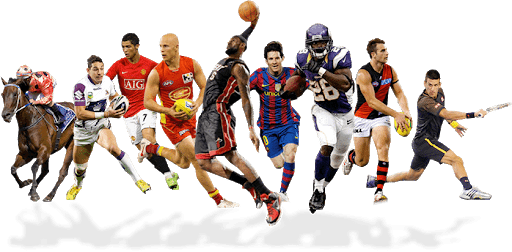 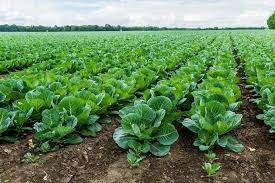 ដំណាំ
សរសើរ
កីឡា
អាហារ
ហូរហែ
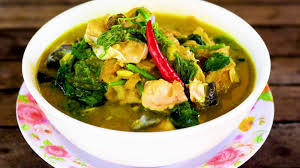 កកូរ
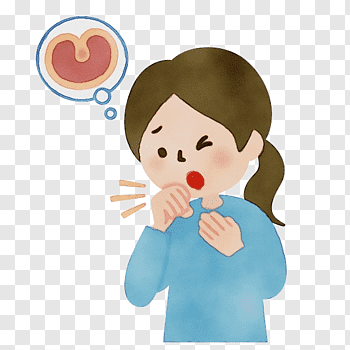 ខះក
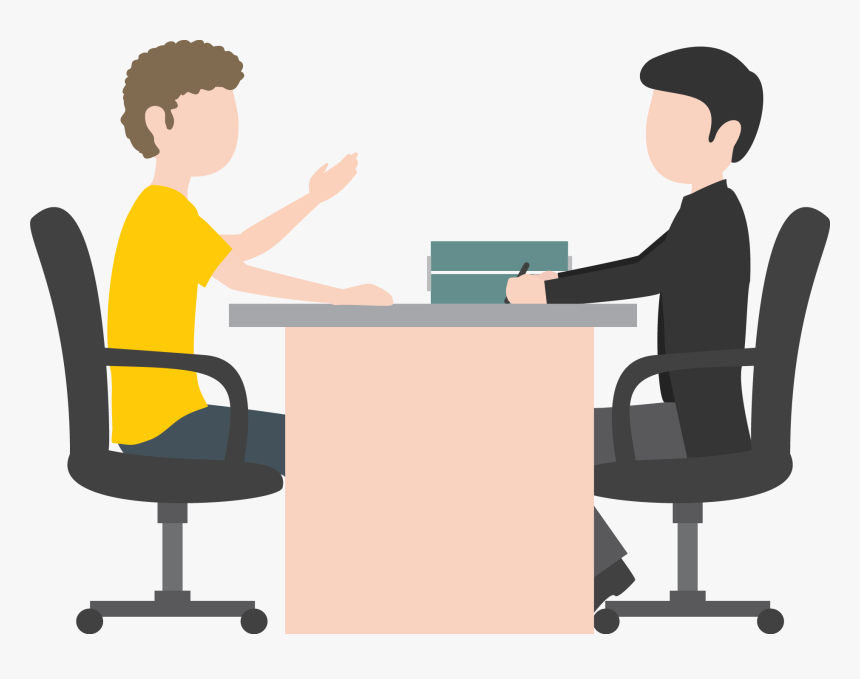 ចរចា
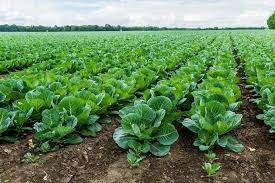 ដំណាំ
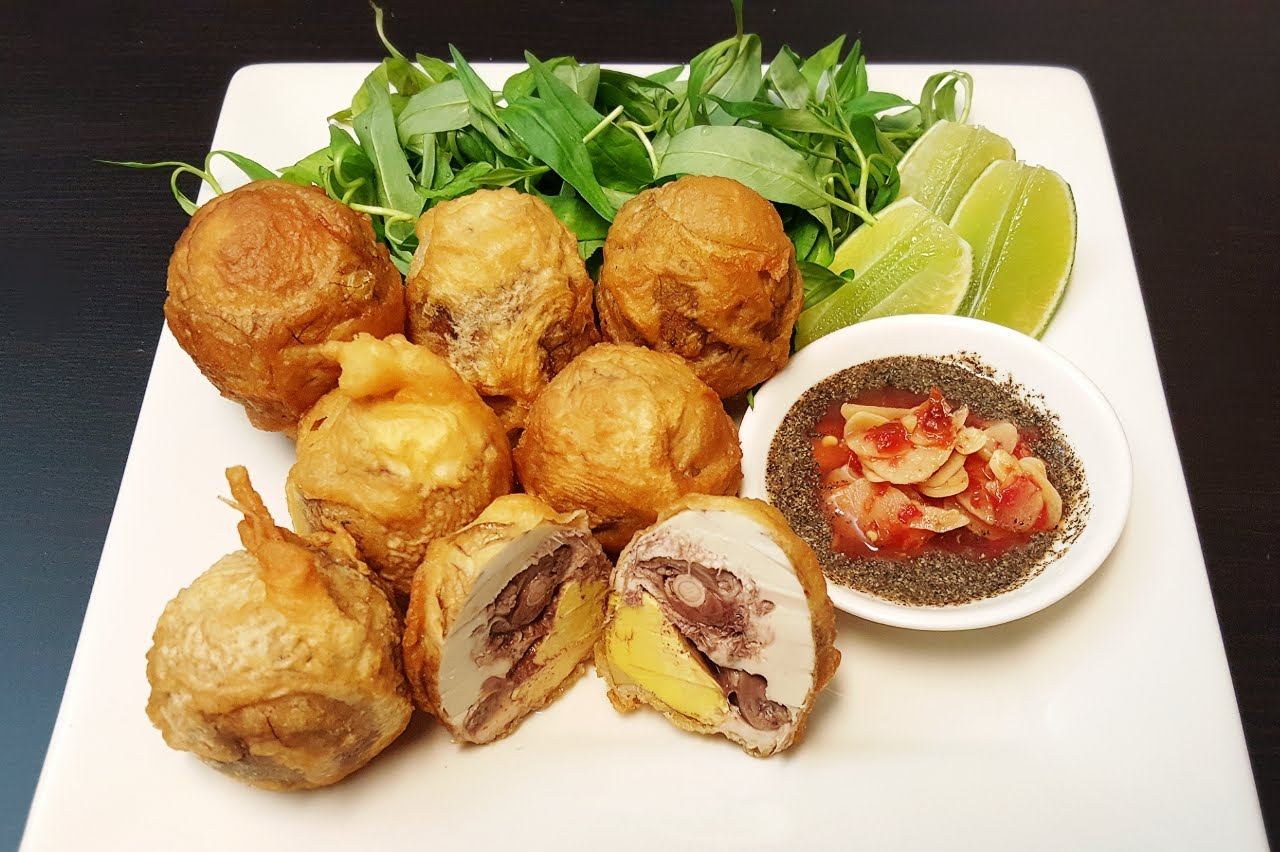 ចំណី
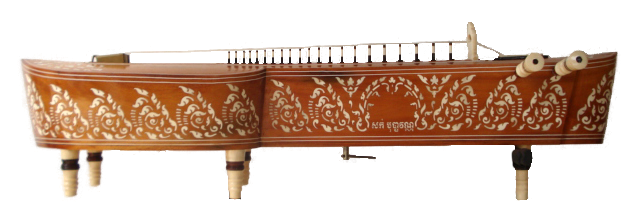 តាខេ
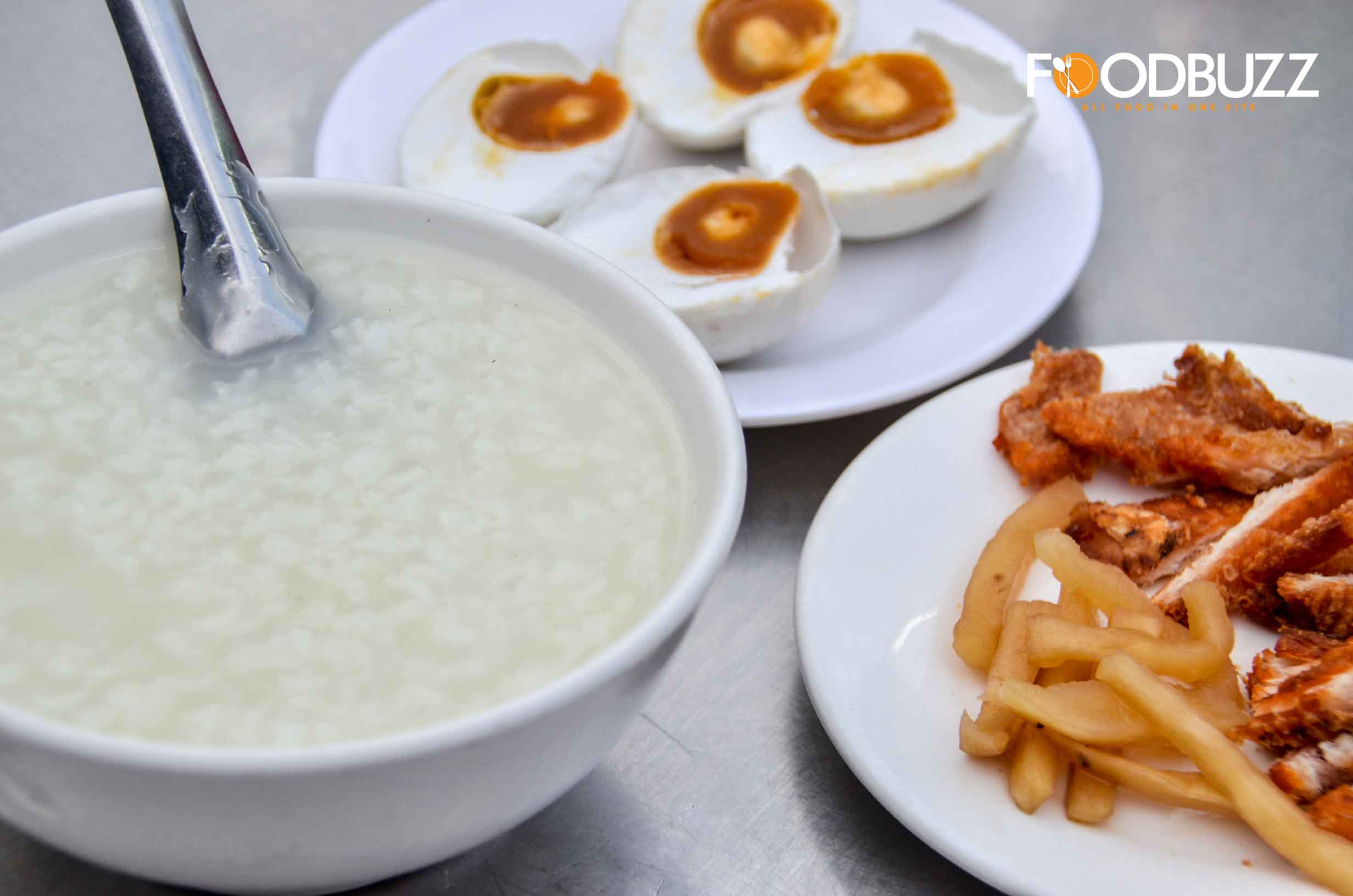 បបរ
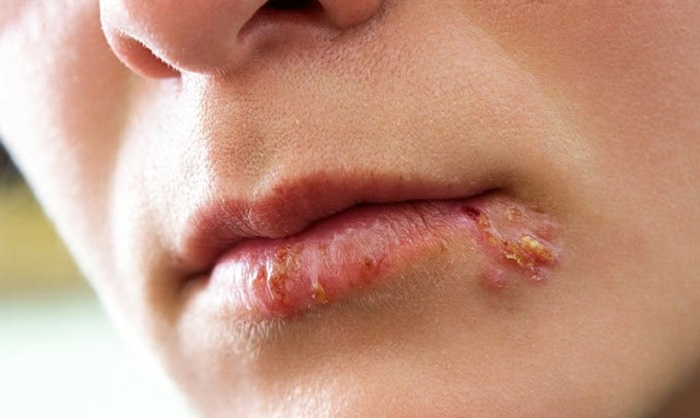 ដំបៅ
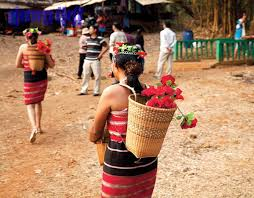 កាផា
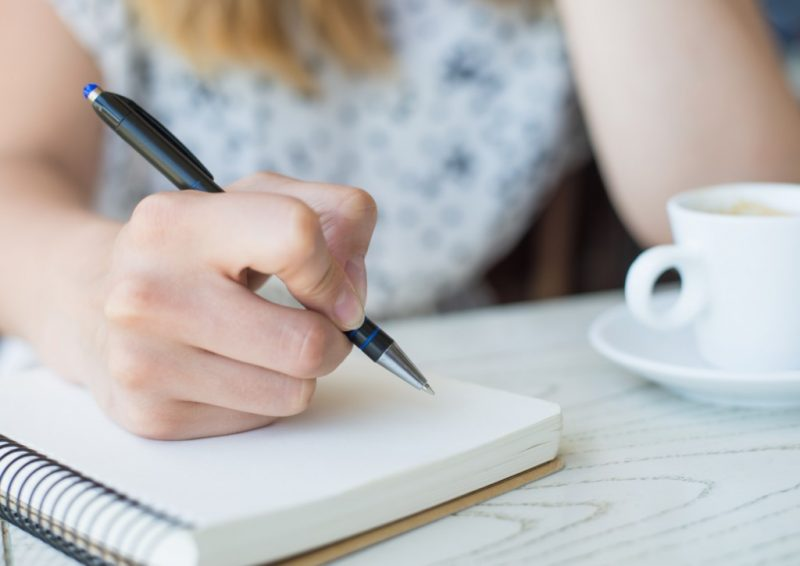 សរសេរ
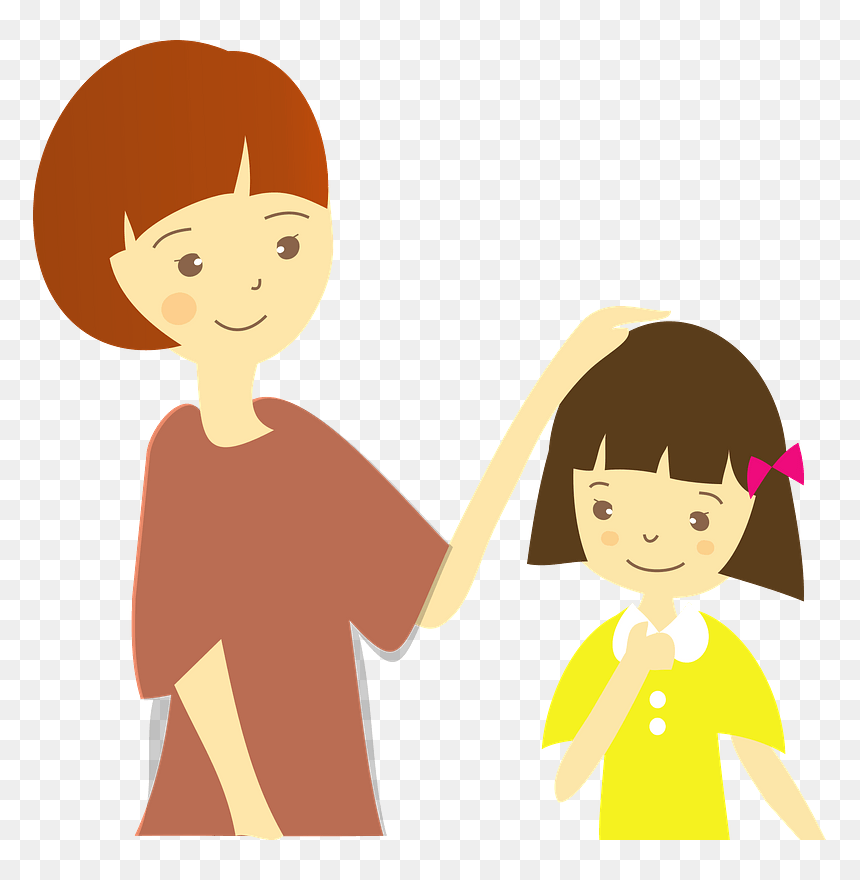 សរសើរ
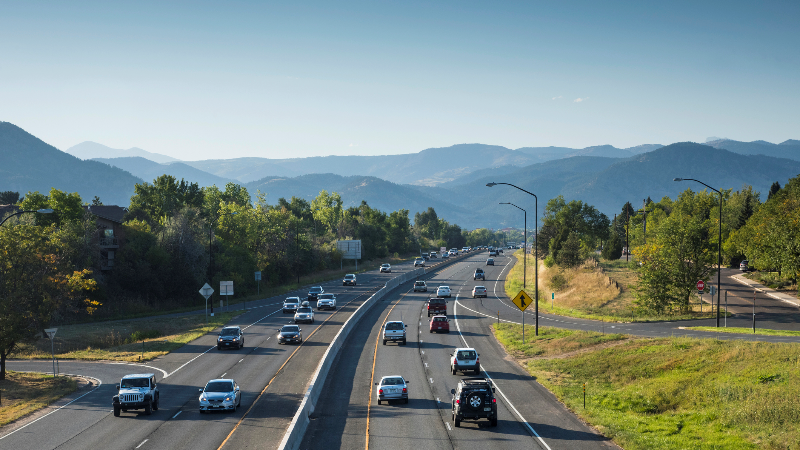 ហូរហែ
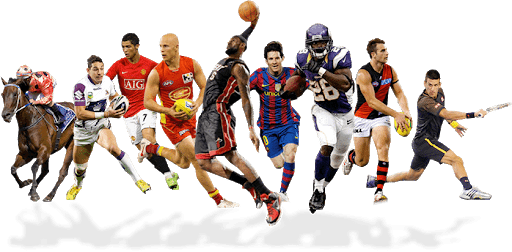 កីឡា
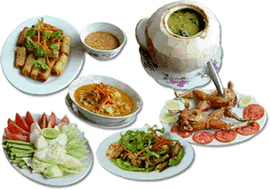 អាហារ
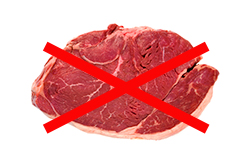 កុំឆីចំណីឆៅ។
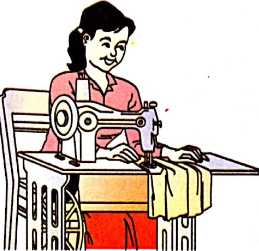 បងចំណានខំដេរខោ។
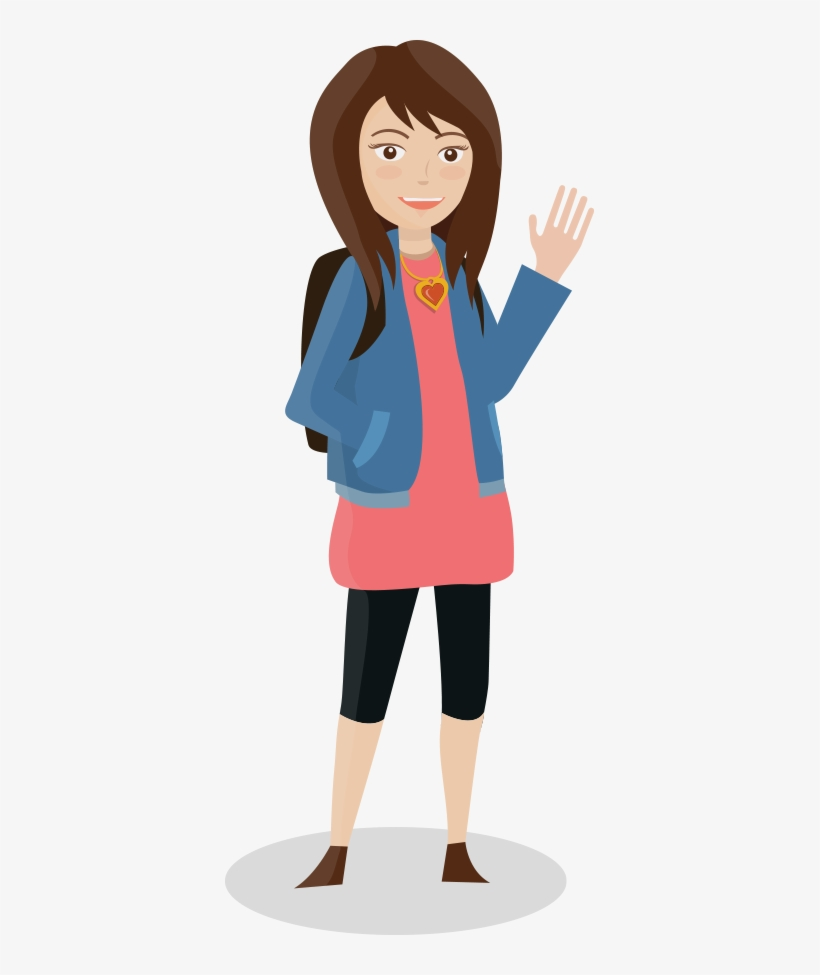 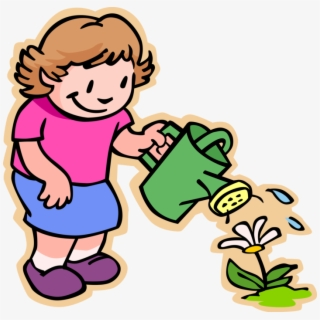 ចៃអាំសរសើរបុប្ផាថា ចេះថែដំណាំ។